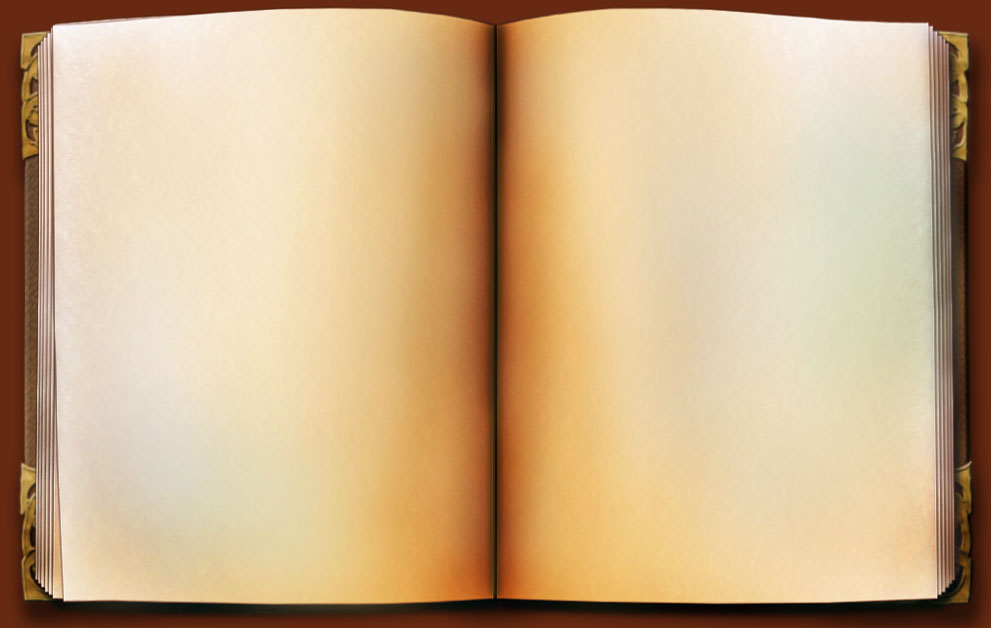 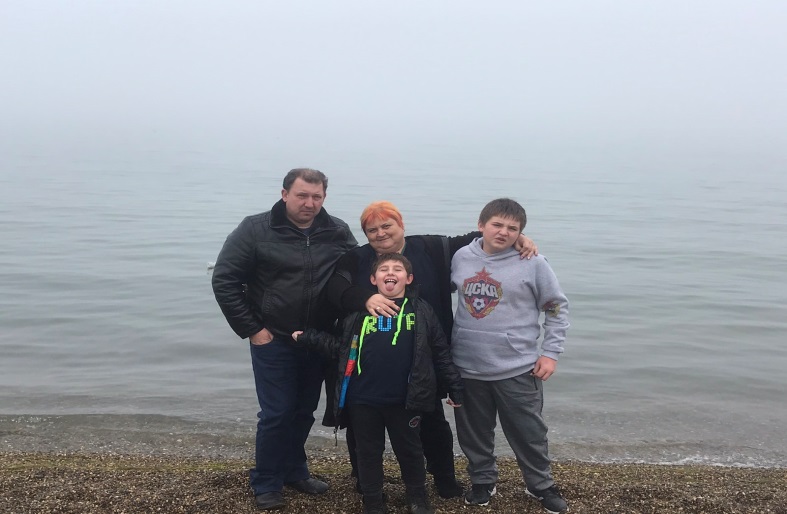 Традиции моей семьи
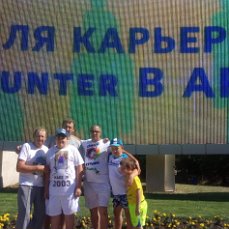 Семья Аврамко
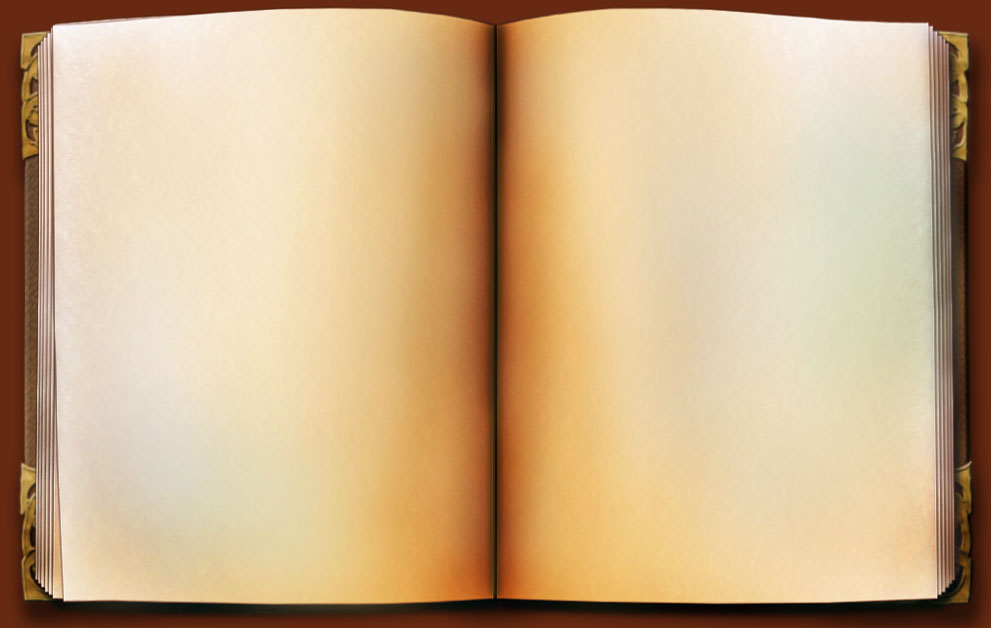 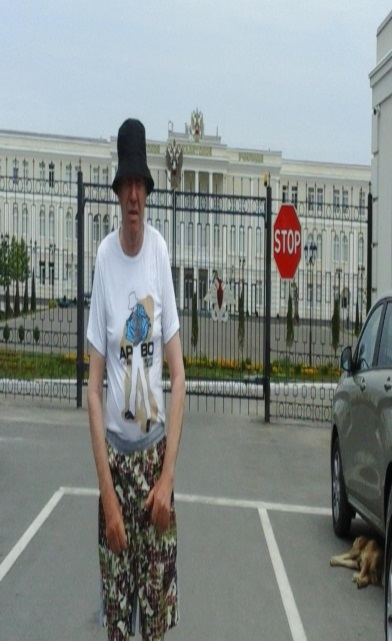 Семья Аврамко большая и дружная. Супруги Алексей Николаевич и Елена Владимировна воспитывают троих детей.Страшего сына зовут Даниил- он увлекается   спортом и старается прилежно учиться в колледже. Андрей- одаренный ребенок ,лидер развит во всех направлениях .И младшим ребенком супругов Аврамкоя вляется Алексей который во всем старается  брать  пример со своих братьев. По соседству  живет бабушка с дедушкам. И совсем недалеко живет  еще одна бабушка с дедушкой и прабабушка. В нашей семье за все время сложилось множество традиций, который каждый раз помогают нам стать еще дружнее и счастливей.
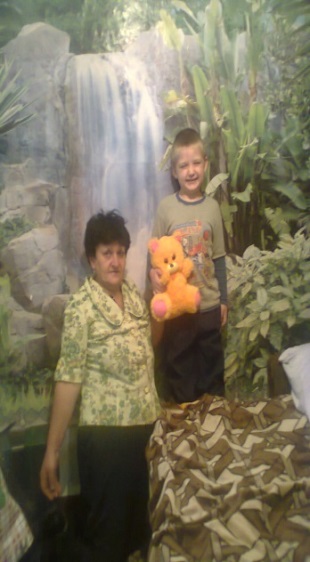 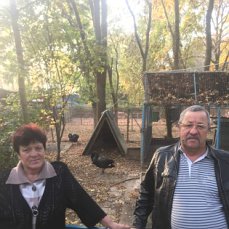 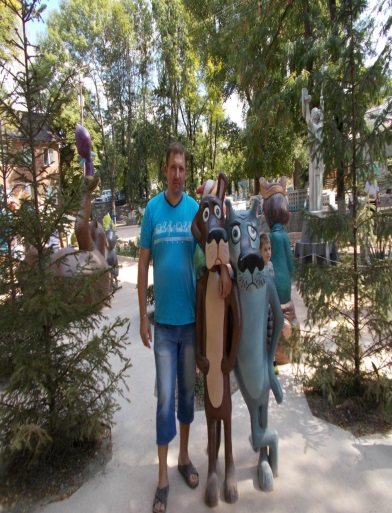 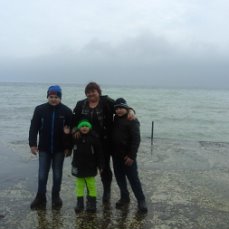 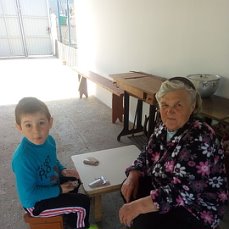 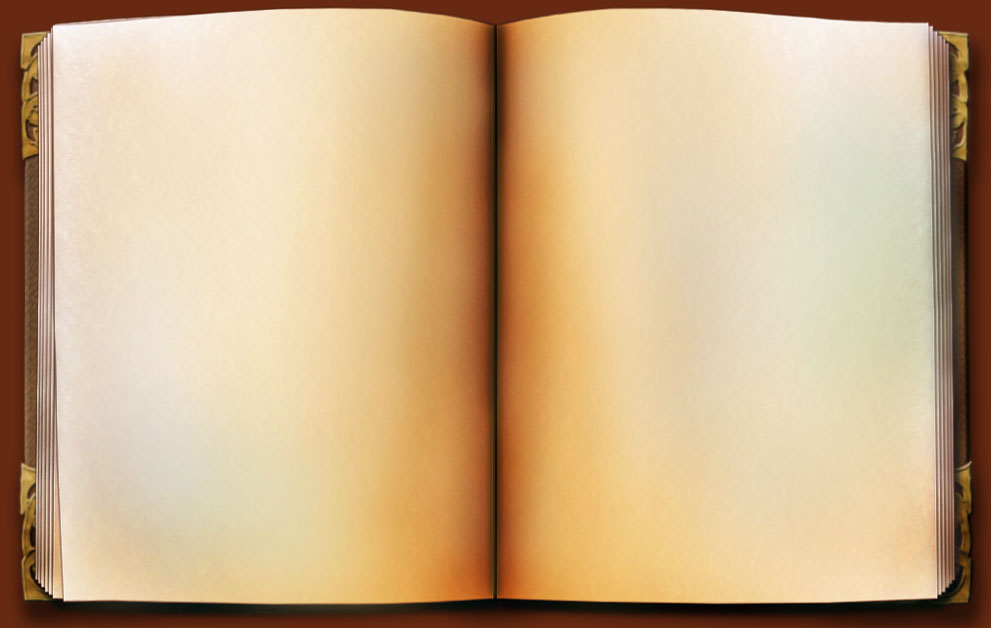 Совместный ужин
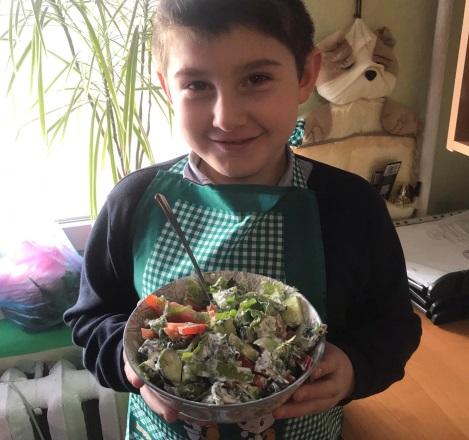 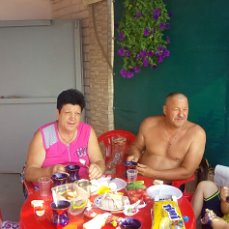 Одной из таких традиций  -  является совместный ужин по субботам, на который собирается вся-вся наша семья в полном составе. Для этого ужина всегда выставляется стол в центр кухни, вокруг которого мы все садимся, кушаем вкусную домашнюю пищу, которую готовим мы с мамой и братьями делимся всем, что произошло у каждого из нас за это время. Это очень теплые семейные моменты, когда каждый может поделиться своими проблемами и услышать слова поддержки, а если у кого-то произошло что-то хорошее, то вся семья обязательно порадуется вместе с ним.
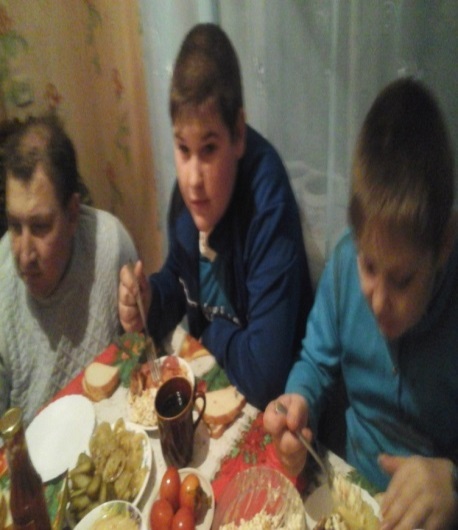 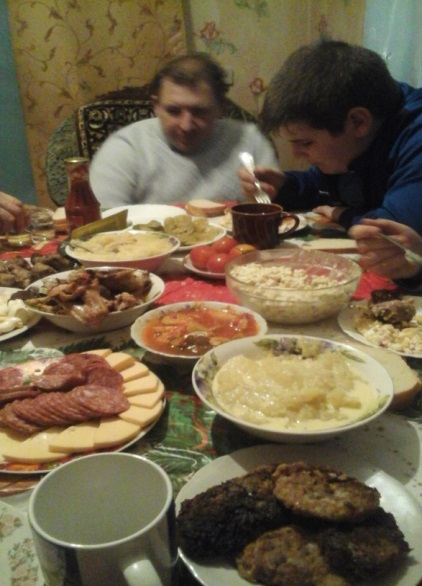 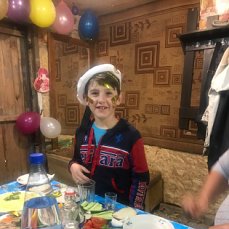 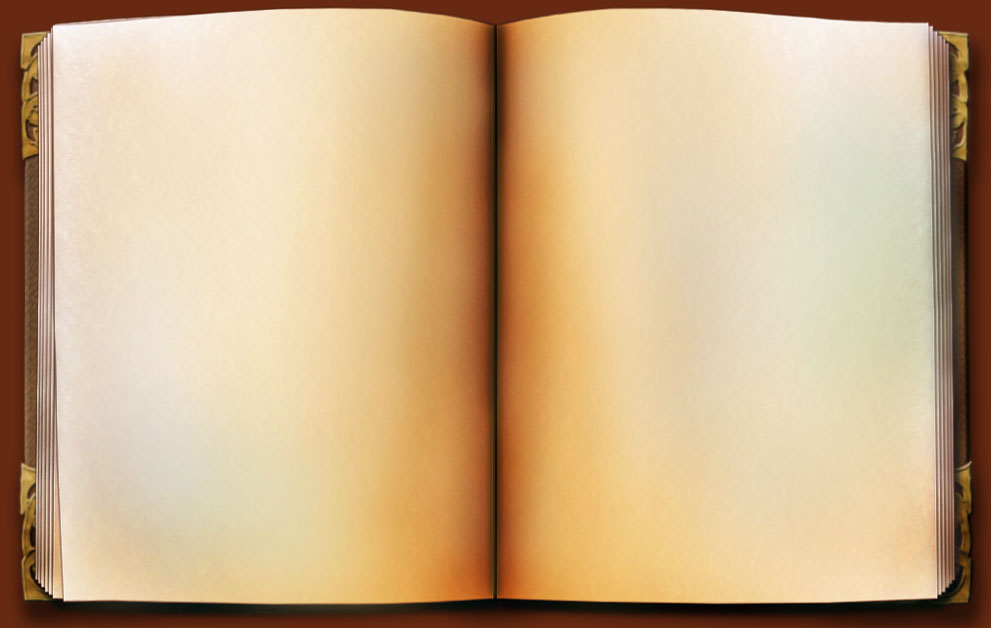 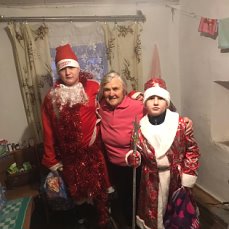 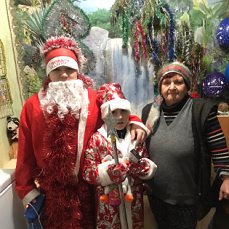 Встреча праздников
Традицией семьи является совместное празднование Нового года. Сыновья в Новогоднюю ночь выступают в костюмах Дедов Морозов и вместе с родителями  ездят поздравлять бабушек и дедушек. В этот день тоже мы тоже собираемся все вместе за одним столом. Каждый из нас дарит друг дружке хорошие подарки, желает друг дружке счастья, здоровья и удачи и конечно же, ровно в 12 ночи загадывает желание под бой курантов. Этот миг мне всегда кажется особенно волшебным. Да и другие праздники мы не оставляем без внимания, ведь каждый из них  -  это лишний повод поздравить домочадцев, сказать им слова любви, оказать внимание
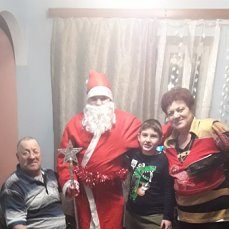 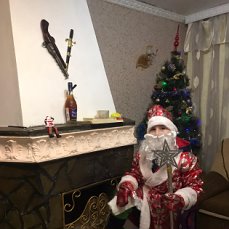 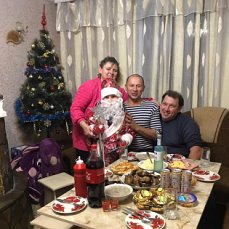 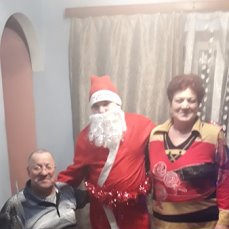 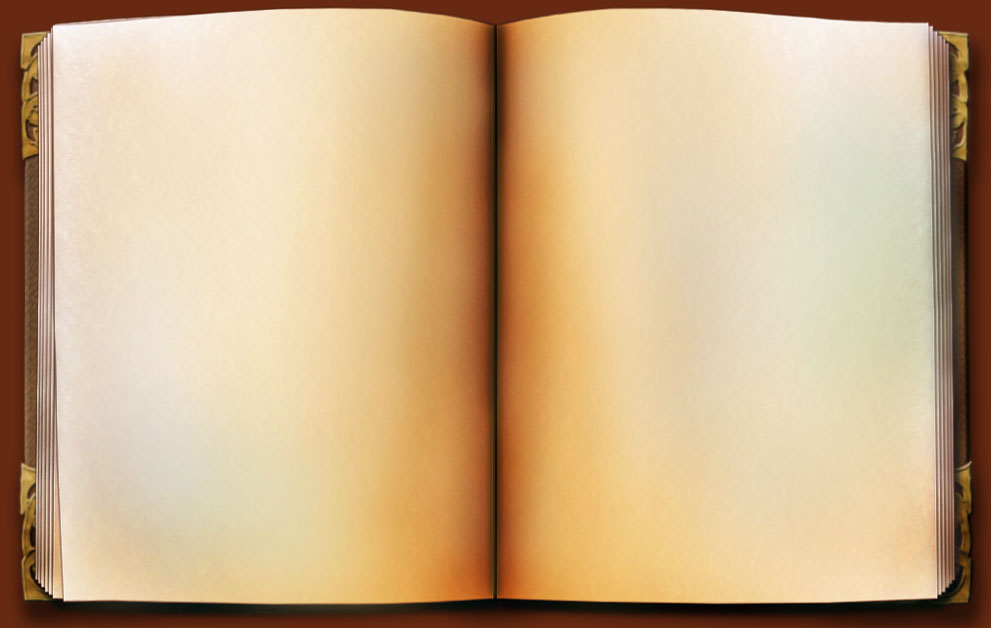 Семейный отдых
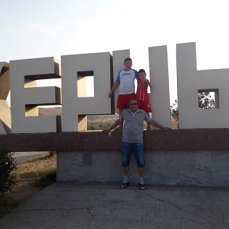 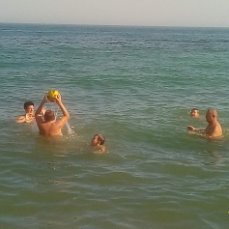 Еще одной традицией нашей семьи является поездка всех летом на море. Для нашей семьи  это самое счастливое время так как вместе с нами в путешествие отправляются наши родные-бабушки и дедушки, прабабушка .  Ведь на море мы не только купаемся , но и любуемся красивыми закатами и восходами, ходим по склонам Крымских гор и просто говорим обо всем . А если получается так, что на море мы не попадаем, то летом мы обязательно ходим на пляж и устраиваем пикники, на которые приглашаются все наши друзья. И тогда уж точно никто не скучает, а день наполнен радостью, смехом и весельем!
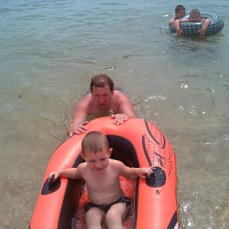 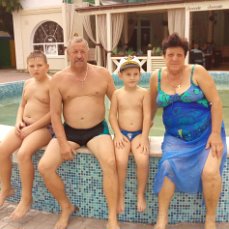 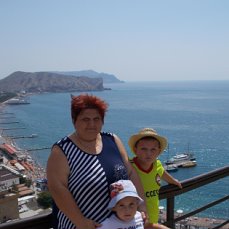 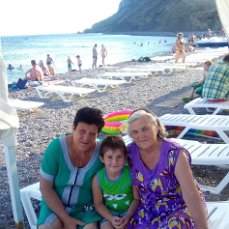 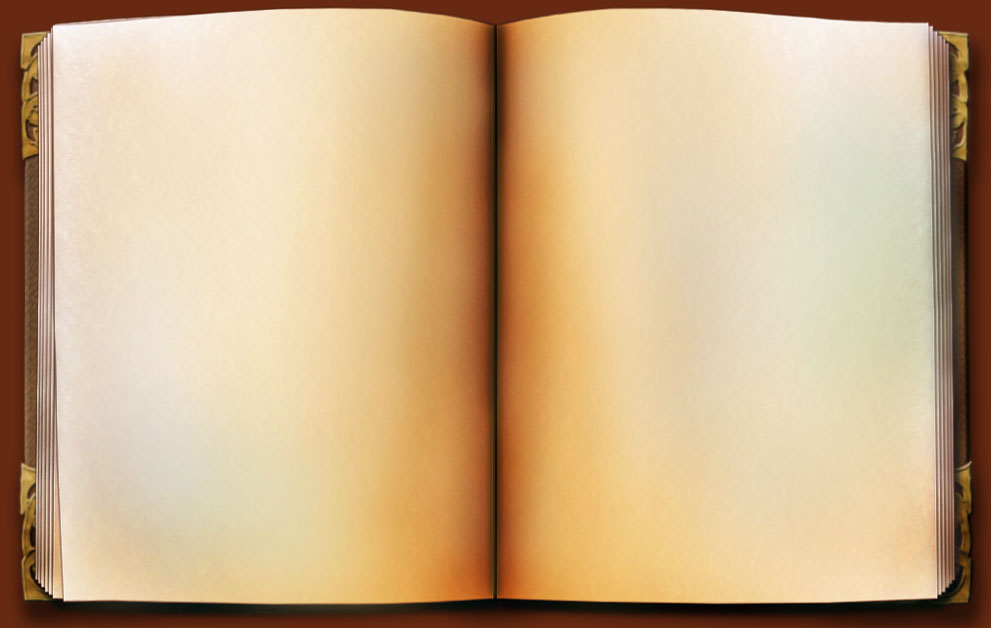 Выходные дни семьи
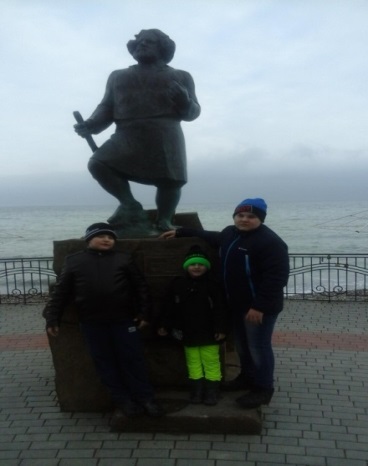 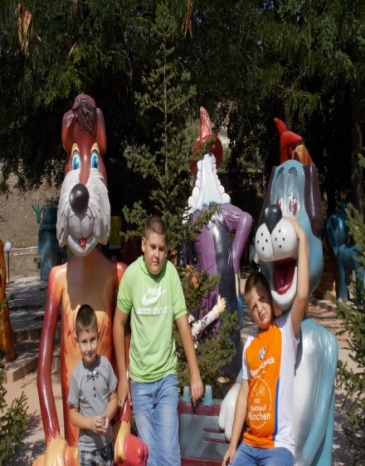 А самой моей любимой традицией   нашей семьи является  каждые выходные поездки по  всему Крыму  . Мы побывали в разных уголках  Крыма и я хочу сказать что красивее Крыма нет ничего на  белом свете
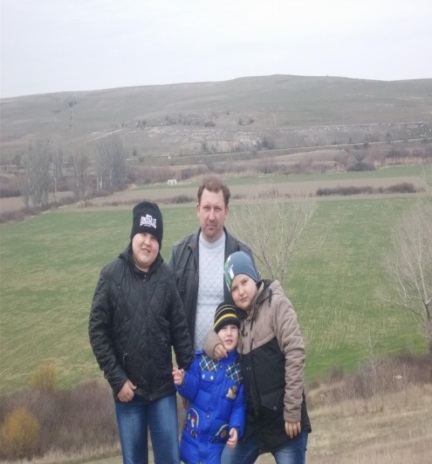 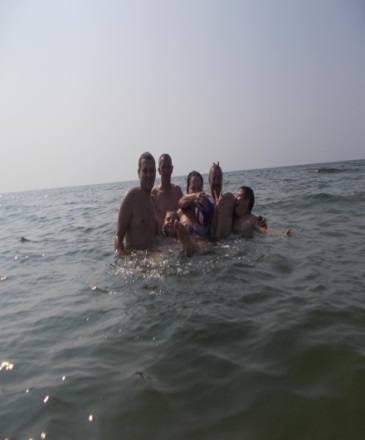 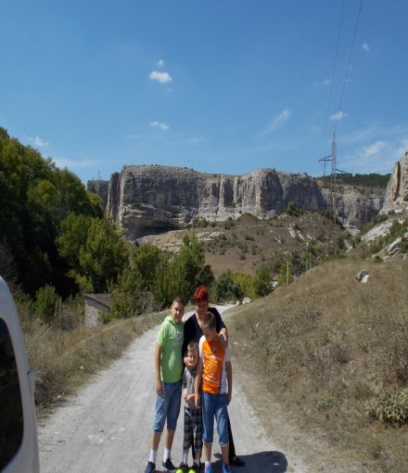 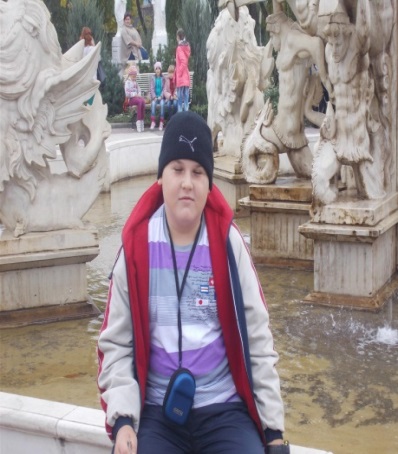 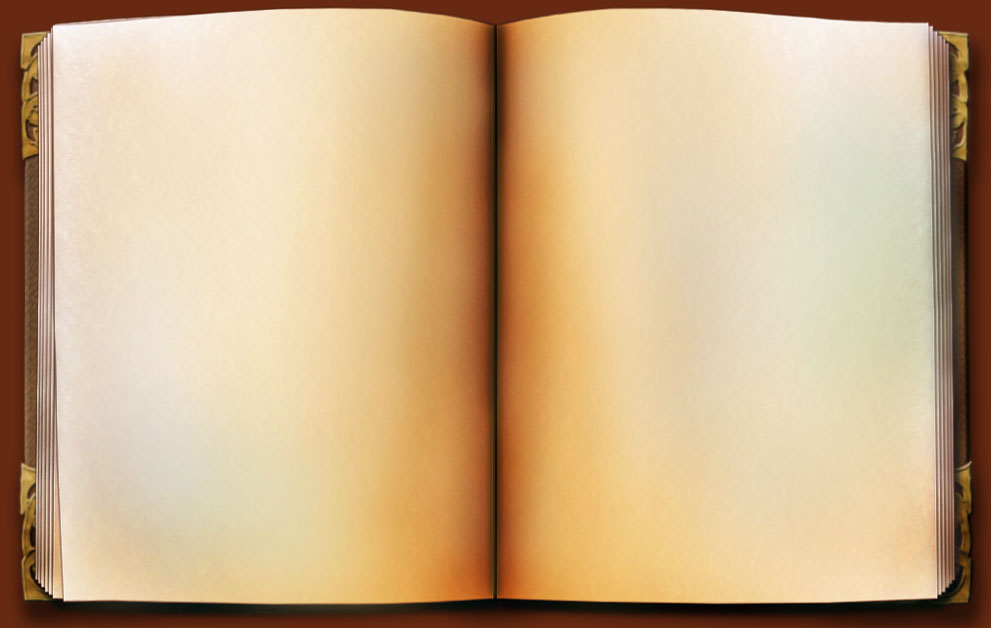 Досуг
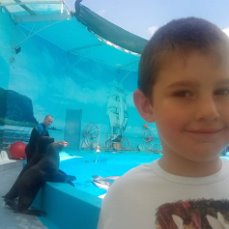 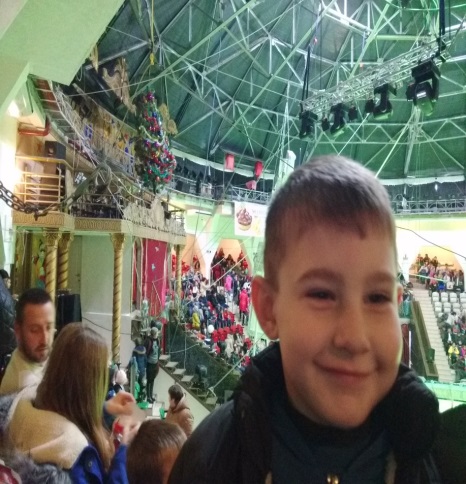 Один раз в год мы ездим в цирк,аквапарк ,парк миниатюр и тд.После посещения делимся  своими впечатлениями и обсуждаем кому что больше понравилось
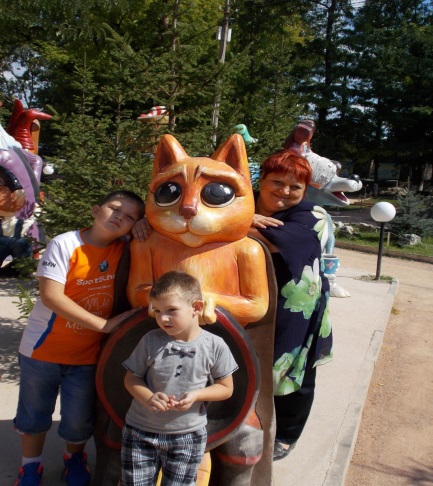 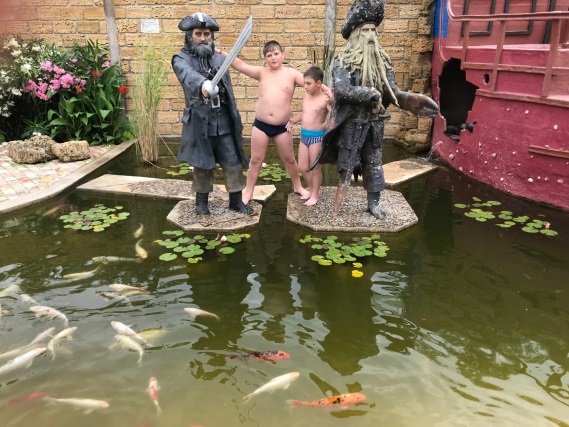 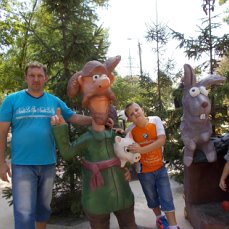 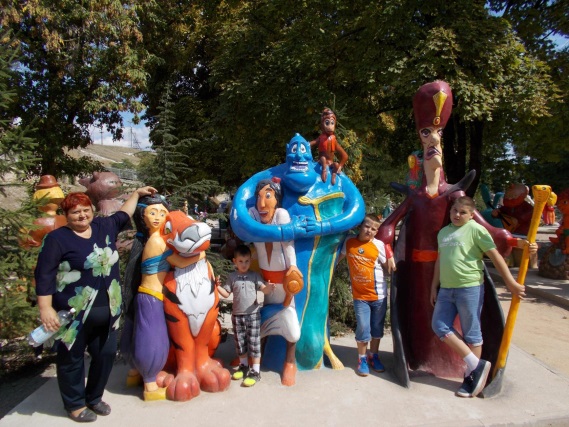 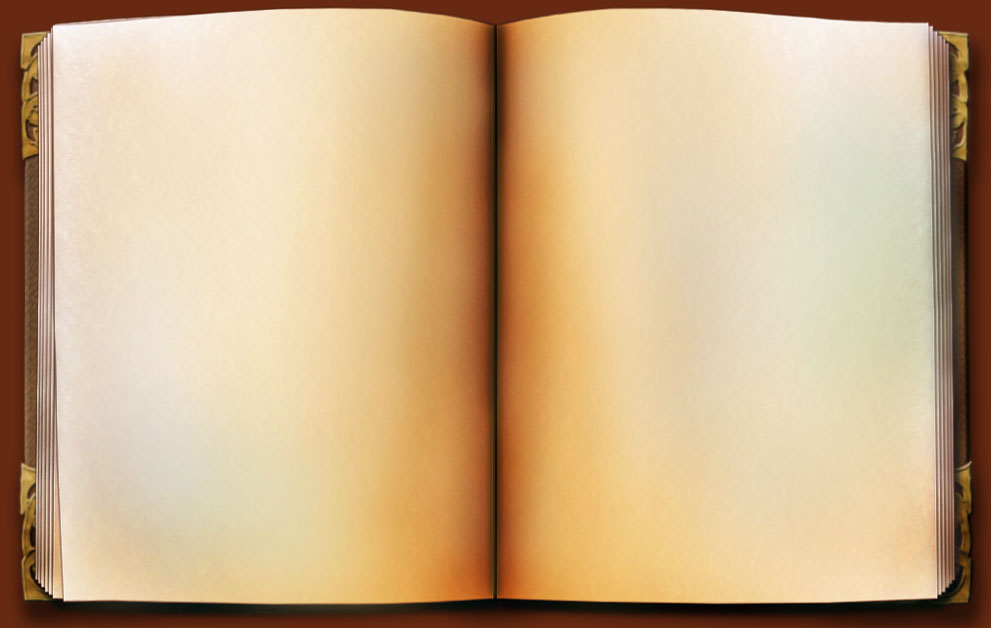 Особые даты
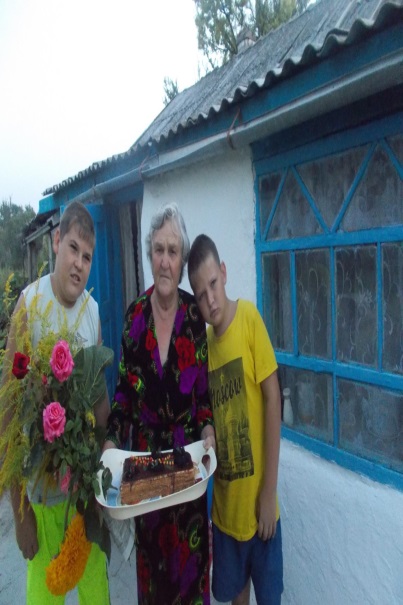 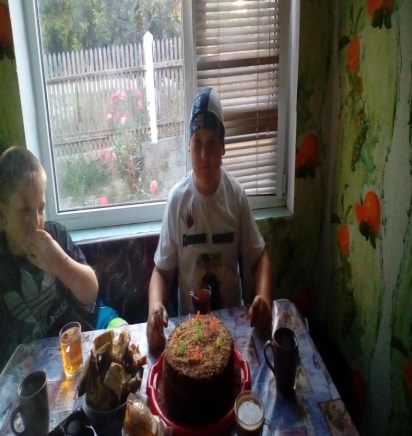 Еще очень приятная и интригующая традиция   - празднования день рождения .В мой день рождения мы просыпаемся очень  рано и  всей семьей ,бабушками и дедушками едим на море ,развлекаемся до поздна ,а вечером все месте дома жарим шашлыки ,танцуем и играем в разные игры. Засыпаем под утро этот день всегда очень запоминается и подарки которые дарят еще целый год напоминает как классно мы провели время
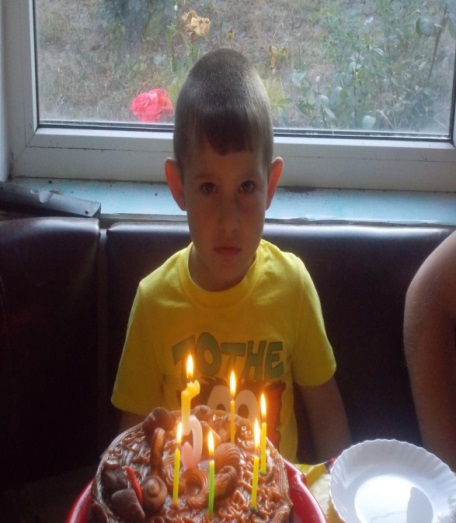 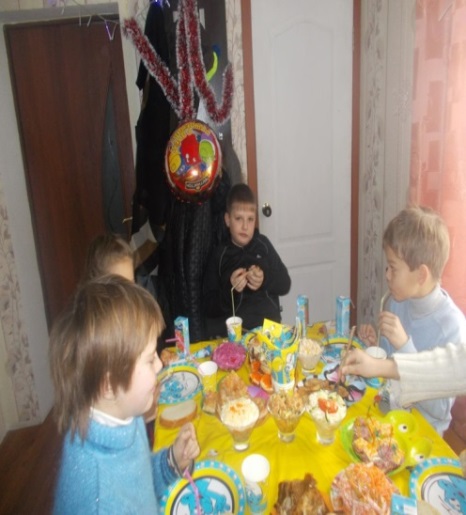 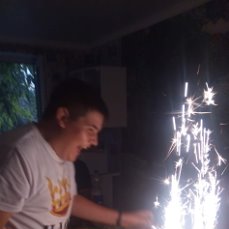 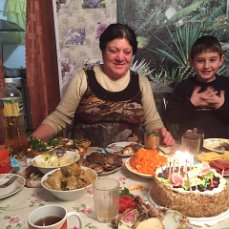 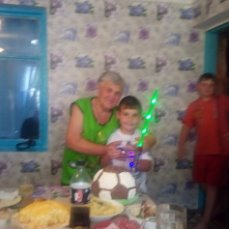 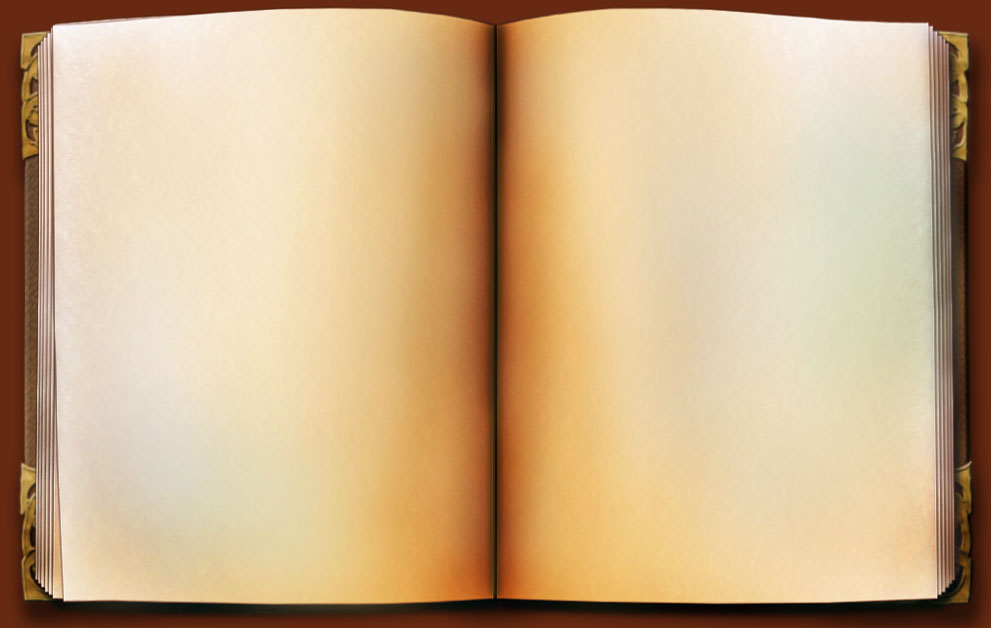 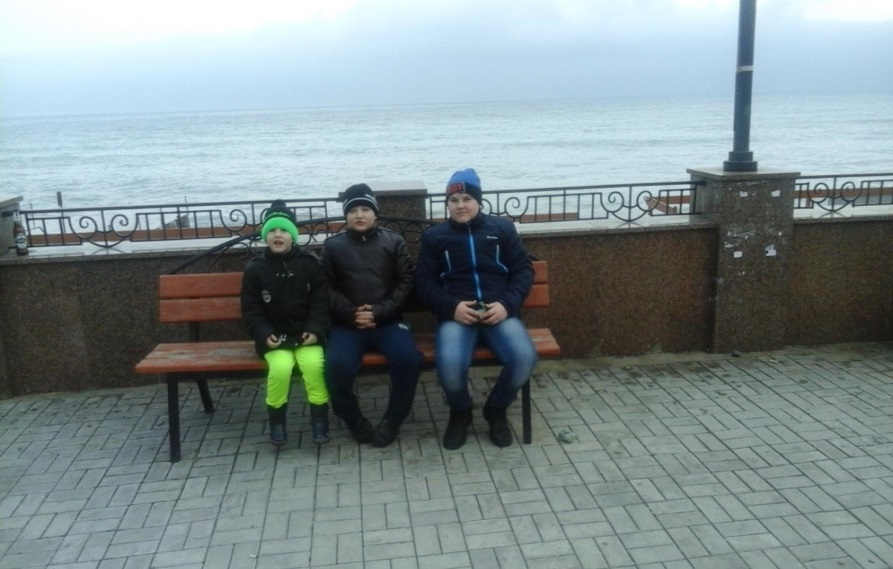 Ценности семьи Аврамко
Но самое ценное во всех традициях семьи Аврамко  -  быть всегда вместе, любую неприятность встречать сообща, всегда держаться друг дружку ,почитать и уважать старшее поколения ,проявлять любовь и заботу ,дарить свое внимание,. В каждой семье свои традиции ,у кого-то это празднование Нового Года, а кто-то придумал традицию «день чистой посуды ,можно придумать много традиций но ведь самое и главное дело не в традиции, а в том ,что семья дружно собирается вместе в этом и заключаются семейные традиции
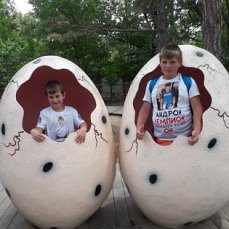 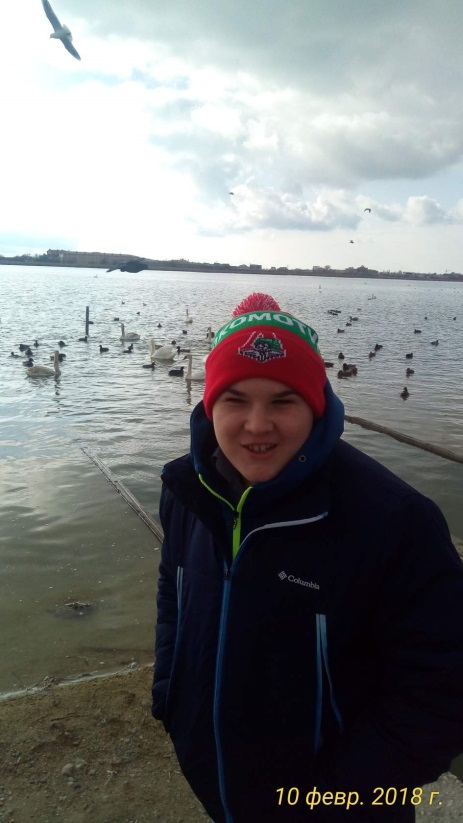